Heavy metal fair
Team Negocio
heavy Metal Fair? What is it?
Begins a live performance
Fireworks
Guitar Balloon gladiator fights
Singer Parachutes onto the stage
Different Booths
Crazy Hair Booth
Charge Money
Heavy Metal fair
Everyone can see
Heavy metal memorabilia auction
Open Top Bus with Heavy Metal band paying on top driving through the city
open top bus
Band on the top
Drives through the city
Attracts People
Finishes at the Fair
The music would be very loud
The Different Booths
Fun little things to do around the fair
e.g. Crazy Hair Stand; Gladiator Guitar Fighting
We would charge little fees for these
Be good for children and adults
Heavy Metal memorabilia auction
Interesting to watch
Money goes to charity 
This encourages people to get involved
Attracts enthusiasts from not just in the city
The Parachute performers
This will be the main attraction
Performers Parachute down onto the stage from above
People will see from all over the city
Start a live performance immediately after
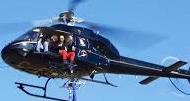 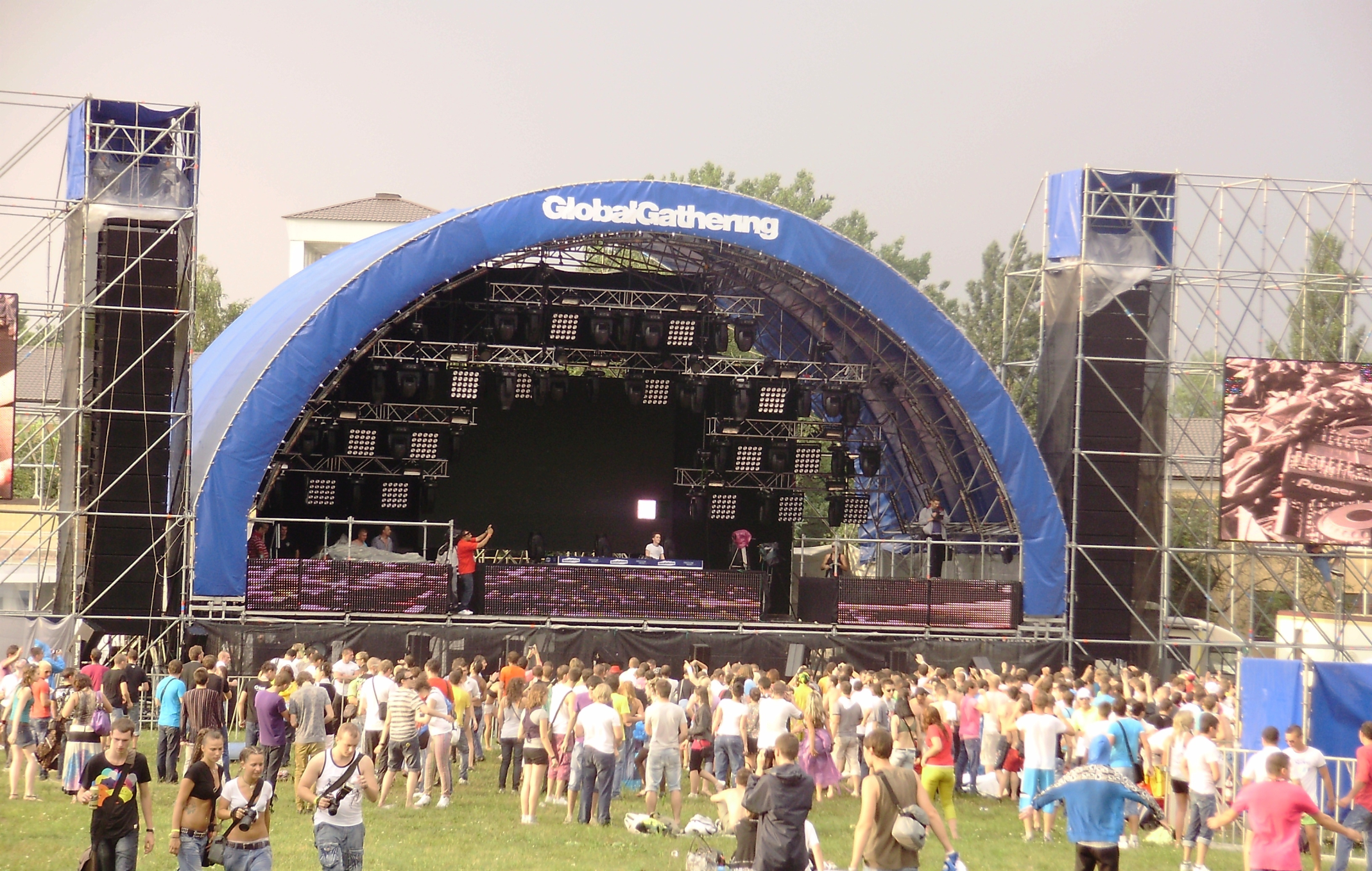 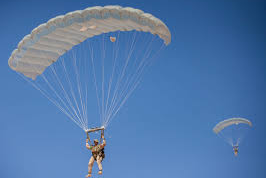 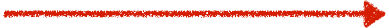 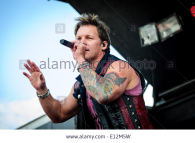 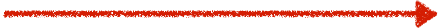 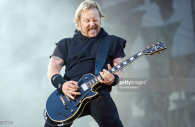 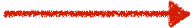 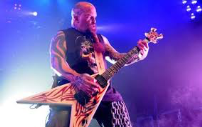 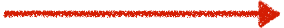